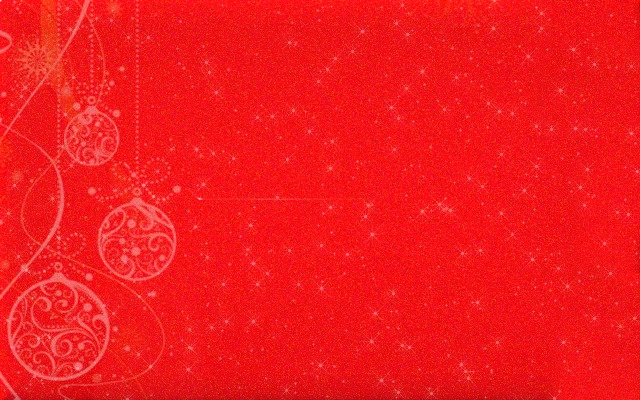 ¡¡¡FELIZ NAVIDAD Y PRÓSPERO AÑO NUEVO !!!
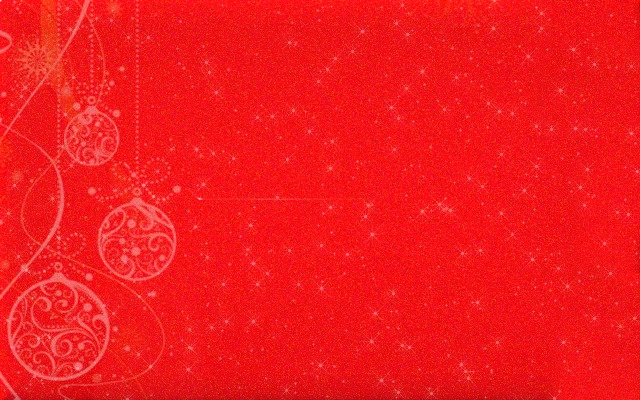 CRISPELLE
Las «CRISPELLE» son fritas con harina .
Rellenas con ricota o con anchoas.
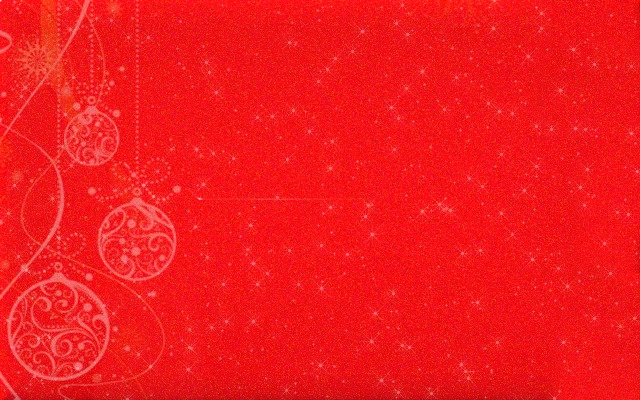 LA MESA DE LA NOCHE VIEJA
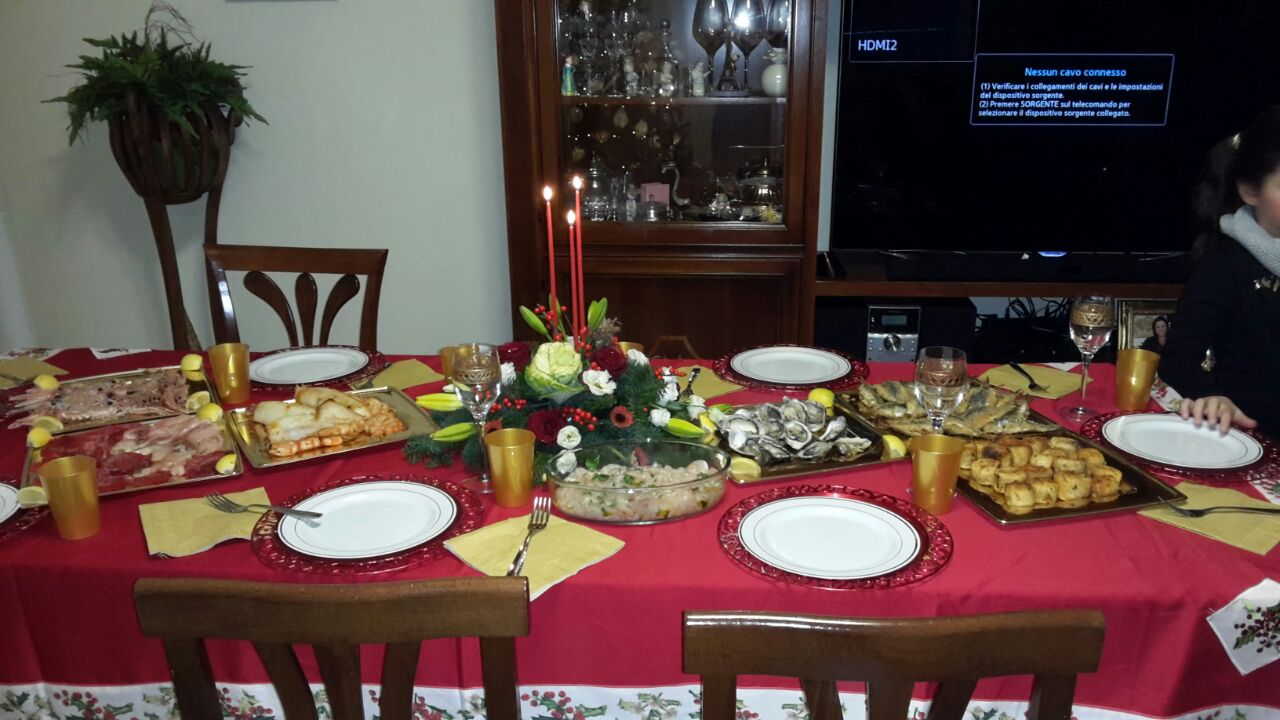 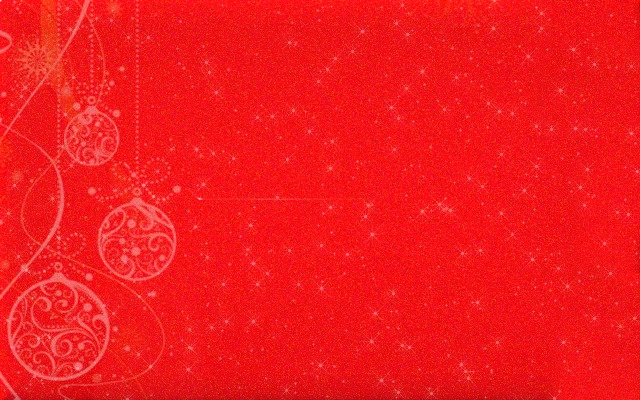 MESA  LLENA  DE  APERITIVOS CON PESCADO
La mesa está llena de aperitivos hechos con boquerones y  pez espada rellenos,  ostras  y salmón .
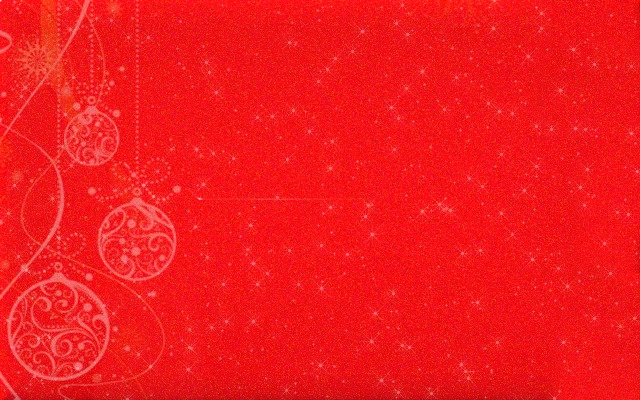 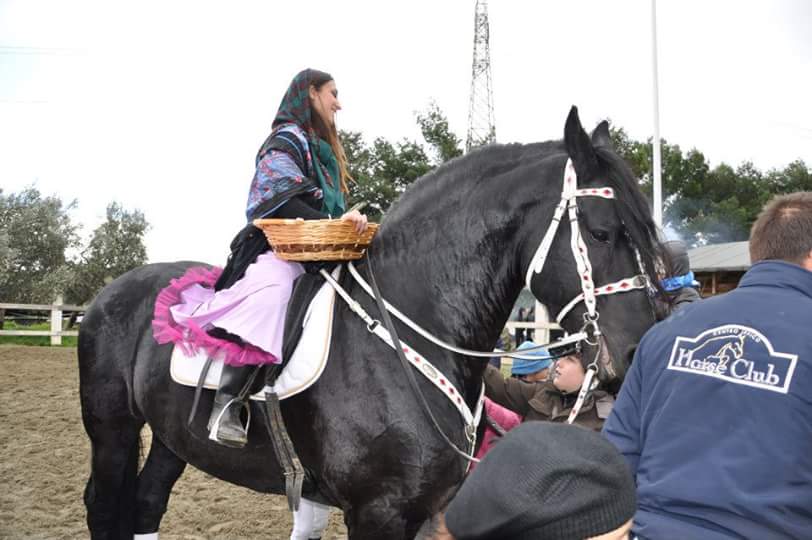 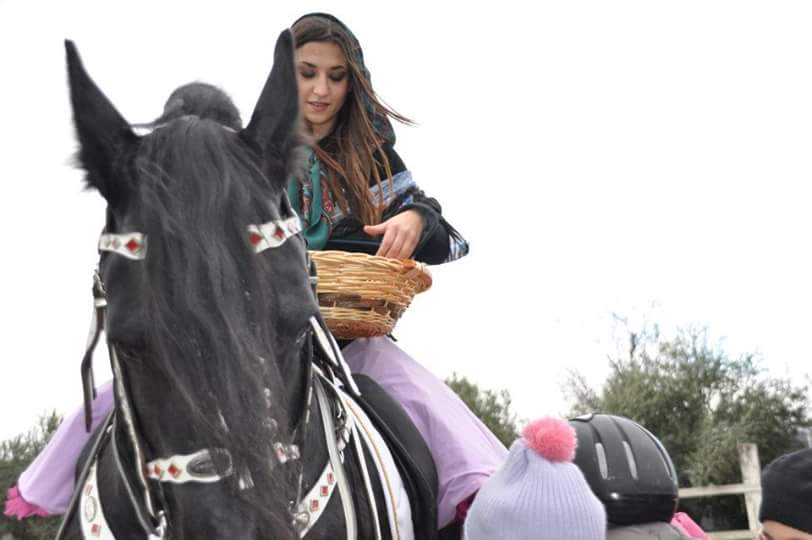 LA BEFANA  A CABALLO
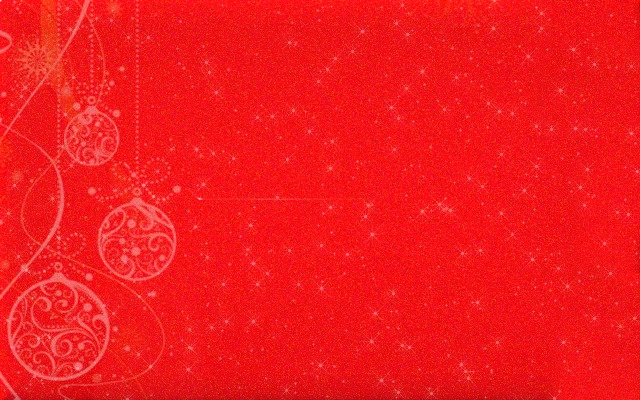 Calcetines de la Epifanía para los niños llenas de dulces típicos
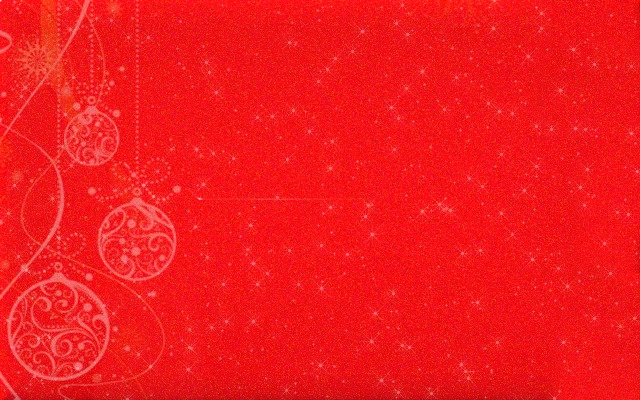 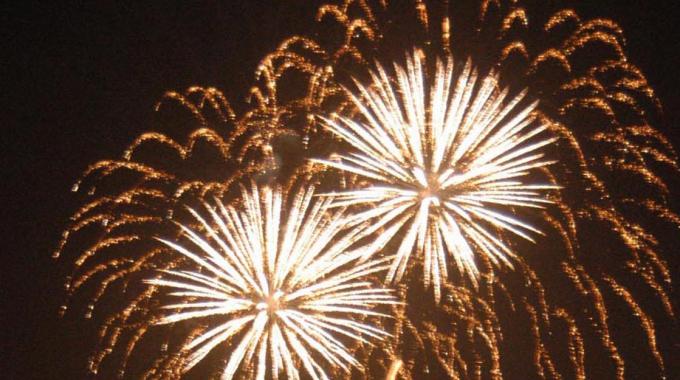 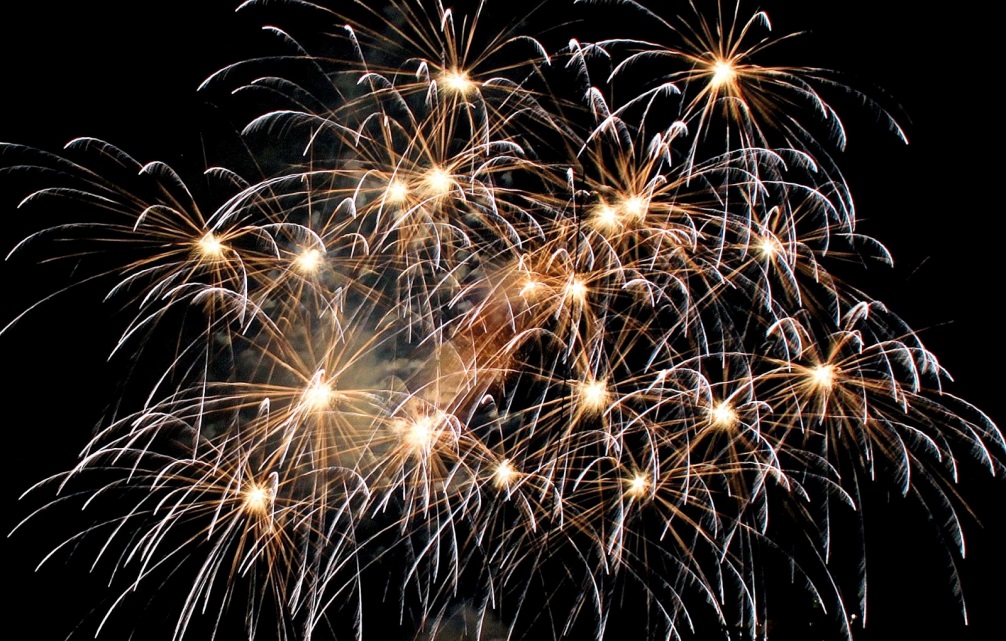 FELIZ AÑO
NUEVO